Entitlement to Individual Unemployability Benefit
Compensation Service
September 2016
[Speaker Notes: Welcome to the Entitlement to Individual Unemployability Benefit course.  Click anywhere, or press enter to continue.]
Objectives
Demonstrate a comprehensive understanding of:
eligibility criteria for individual unemployability (IU),
development of claims for IU, 
promulgation of decisions for IU, and
addressing continued entitlement to IU.
2
[Speaker Notes: The Objectives for this course are: to demonstrate a comprehensive understanding of
eligibility criteria for individual unemployability (IU), 
development of claims for IU, 
promulgation of decisions for IU, 
and addressing continued entitlement to IU.]
References
38 CFR 4.16, Total disability ratings for compensation based on unemployability of the individual
M21-1, Part IV, Subpart ii.2.F, Compensation Based on Individual Unemployability (IU) 
M21-1, Part III, Subpart ii.2.B.1, Applications for Disability Compensation and/or Pension
M21-1, Part I, Chapter 1.B.1, Notification Requirements for Claims Not Previously Denied
3
[Speaker Notes: The references for this course are listed on the screen.  You may click any hyperlinked references for further details.]
What is IU?
Eligibility Criteria
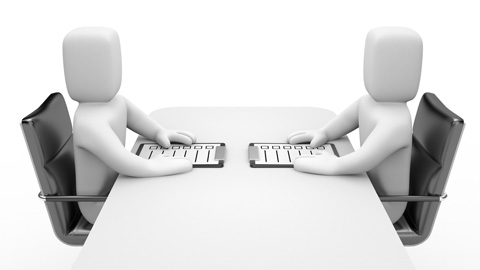 4
[Speaker Notes: What is IU?  This section focuses on Eligibility Criteria]
Establishing Entitlement to Increased Compensation Based on IU
To establish entitlement to a total disability rating for compensation based on individual unemployability (TDIU), the Veteran must be unemployable in fact by reason of SC disability and either:
meet the schedular requirements of 38 CFR 4.16, or
have an extra-schedular evaluation approved by the Compensation Service (211B).
5
[Speaker Notes: Establishing Entitlement to Increased Compensation Based on IU
To establish entitlement to a total disability rating for compensation based on individual unemployability (TDIU),
the Veteran must be unemployable in fact by reason of SC disability and either
meet the schedular requirements of 38 CFR 4.16, 
or have an extra-schedular evaluation approved by the Compensation Service (211B).]
Unemployed v. Unemployable
The term unemployability is not synonymous with the terms unemployed and unemployable for the purpose of determining entitlement to increased compensation. A Veteran may be unemployed or unemployable for a variety of reasons, such as:
economic factors
work performance
6
[Speaker Notes: Unemployed versus Unemployable 
The term unemployability is not synonymous with the terms unemployed and unemployable for the purpose of determining entitlement to increased compensation. 
A Veteran may be unemployed or unemployable for a variety of reasons, such as: economic factors and work performance.]
Definition: Substantially Gainful Employment
Substantially gainful employment is:
competitive (not protected) employment, 
and with earnings exceeding the amount established by the U.S. Department of Commerce, U.S. Census Bureau, as the poverty threshold for one person.
7
[Speaker Notes: The definition: Substantially Gainful Employment 
Substantially gainful employment is competitive (not protected) employment, and with
earnings exceeding the amount established by the U.S. Department of Commerce, U.S. Census Bureau, as the poverty threshold for one person.]
Definition: Marginal Employment
Marginal employment exists:
when a Veteran’s earned annual income does not exceed the amount established by the U.S. Department of Commerce, U.S. Census Bureau, as the poverty threshold for one person, or
on a facts-found basis, and includes, but is not limited to, employment in a protected environment, such as a family business or sheltered workshop, when earned annual income exceeds the poverty threshold.
8
[Speaker Notes: The definition: Marginal Employment
Marginal employment exists when a Veteran’s earned annual income does not exceed the amount established by the U.S. Department of Commerce, U.S. Census Bureau, 
as the poverty threshold for one person, or on a facts-found basis, and includes, but is not limited to, 
employment in a protected environment, such as a family business or sheltered workshop, when earned annual income exceeds the poverty threshold.]
Schedular Criteria under §4.16
Veteran’s combined disability evaluation is not total (100%), but he/she has:
One service-connected disability at 60% <OR>
Two or more service-connected disabilities combined at 70% or more,      with at least one rated at 40 % or more
9
[Speaker Notes: Schedular Criteria under §4.16
Veteran’s combined disability evaluation is not total (100%), but he or she has: 
One service-connected disability at 60% or two or more service-connected disabilities combined at 70% or more, with at least one rated at 40 % or more]
38 CFR 4.16(a)
For the purpose of consideration as one 60 percent or one 40 percent disability, the following will be considered as one disability:
disabilities of one or both upper extremities, or of one or both lower           extremities, including the bilateral factor, if applicable,
disabilities resulting from common etiology or a single accident,
disabilities affecting a single body system,
multiple disabilities incurred in combat, or
multiple disabilities incurred as a former prisoner of war (FPOW).
10
[Speaker Notes: 38 CFR 4.16(a)
For the purpose of consideration as one 60 percent or one 40 percent disability, the following will be considered as one disability:
disabilities of one or both upper extremities, or of one or both lower extremities, including the bilateral factor, if applicable,
disabilities resulting from common etiology or a single accident,
disabilities affecting a single body system, multiple disabilities incurred in combat, 
or multiple disabilities incurred as a former prisoner of war (FPOW).]
38 CFR 4.16(a) Examples
Consider the following as one disability
multiple disabilities granted as a result of herbicide exposure (common etiology)
multiple disabilities of the musculoskeletal system (single body system)
multiple gunshot wounds as the result of combat service (incurred in combat)
11
[Speaker Notes: Additional 38 CFR 4.16(a) Examples
Consider the following as one disability: multiple disabilities granted as a result of herbicide exposure (common etiology)
multiple disabilities of the musculoskeletal system (single body system) 
or multiple gunshot wounds as the result of combat service (incurred in combat)]
38 CFR 4.16(a) (continued)
Important: In determining whether the Veteran's SC disabilities meet the schedular requirement as stated in 38 CFR 4.16(a), all SC disabilities will be considered. This determination is not restricted to only those SC disabilities that cause or contribute to unemployability.
12
[Speaker Notes: 38 CFR 4.16(a) (continued)
Important: In determining whether the Veteran's SC disabilities meet the schedular requirement as stated in 38 CFR 4.16(a), all SC disabilities will be considered. 
This determination is not restricted to only those SC disabilities that cause or contribute to unemployability.]
38 CFR 4.16(a) (continued)
Example: A Veteran is SC for diabetes mellitus at 40%, right shoulder arthritis at 30%, ulcerative colitis at 30%, posttraumatic stress disorder (PTSD) at 30%, and low back strain at 20%. The combined disability evaluation is 80%. The evidence demonstrates that all SC disabilities, except for diabetes mellitus, cause or contribute to rendering the Veteran unable to secure or follow substantially gainful employment. TDIU would be awarded under 38 CFR 4.16(a) as the Veteran meets the schedular requirements of the regulation (combined disability evaluation of at least 70% and one disability, diabetes mellitus, rated at least 40%).
13
[Speaker Notes: 38 CFR 4.16(a) (continued)
Example: A Veteran is SC for diabetes mellitus at 40%, right shoulder arthritis at 30%, ulcerative colitis at 30%, posttraumatic stress disorder (PTSD) at 30%, and low back strain at 20%.  
The combined disability evaluation is 80%. The evidence demonstrates that all SC disabilities, 
except for diabetes mellitus, cause or contribute to rendering the Veteran unable to secure or follow substantially gainful employment. 
TDIU would be awarded under 38 CFR 4.16(a) as the Veteran meets the schedular requirements of the regulation 
(combined disability evaluation of at least 70% and one disability, diabetes mellitus, rated at least 40%).]
Developing IU Claims
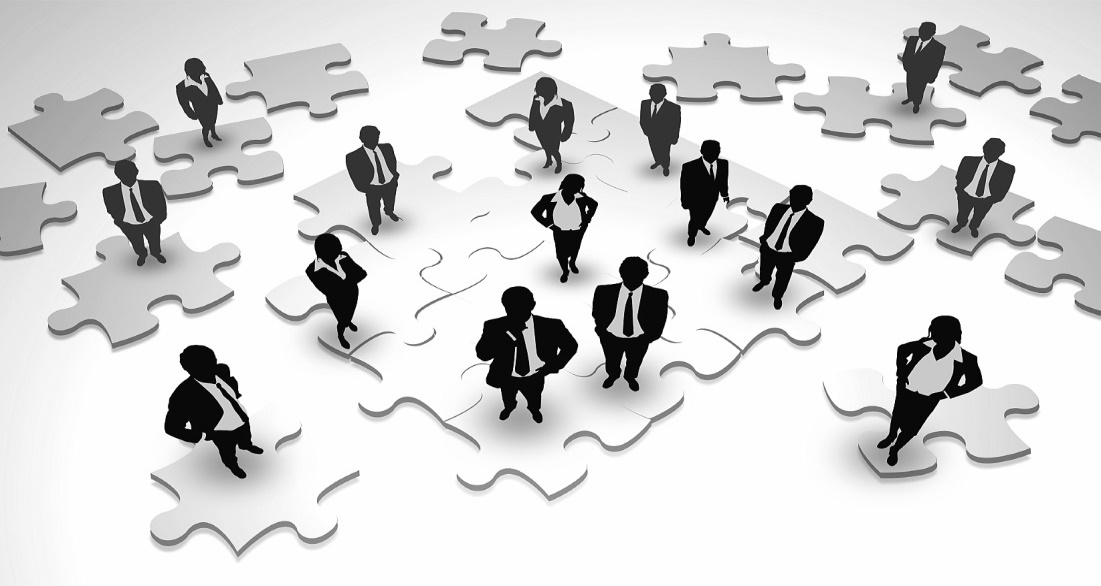 14
14
14
[Speaker Notes: Developing IU Claims]
Evaluating Evidence to Establish Entitlement to IU
A decision concerning entitlement to an IU evaluation is based on a review of all available evidence, which should be sufficient to evaluate the:
current severity of the SC disability(ies) that the Veteran states and/or the evidence indicates prevent(s) substantially gainful employment
the impact of SC disability(ies) upon employability, and
employment status.
15
[Speaker Notes: Evaluating Evidence to Establish Entitlement to IU
A decision concerning entitlement to an IU evaluation is based on a review of all available evidence, 
which should be sufficient to evaluate the current severity of the SC disability or disabilities that the Veteran states 
and or the evidence indicates prevents substantially gainful employment the impact of SC disability or disabilities upon employability, and employment status.]
Section 5103 Notice
In rare instances, ROs may still need to send claimants the traditional Section 5103 notice letter but only when one of the following methods was not utilized in the filing of the claim:
on a standard EZ application form when filing
a claim through the Fully Developed Claim (FDC) program, or
a claim through the standard claims process,
through online claims submission via
eBenefits, or
the Stakeholder Enterprise Portal (SEP), or
when an automated Section 5103 notice is generated during the establishment of the end product (EP), via the 
Veterans Benefits Management System (VBMS), or
Letter Creator.
16
[Speaker Notes: Section 5103 Notice
In rare instances, ROs may still need to send claimants the traditional Section 5103 notice letter 
but only when one of the following methods was not utilized in the filing of the claim: 
on a standard EZ application form when filing a claim through the Fully Developed Claim (FDC) program, 
or a claim through the standard claims process, through online claims submission via eBenefits, 
Or the Stakeholder Enterprise Portal (SEP), or when an automated Section 5103 notice is generated during the establishment of the end product (EP), 
via the Veterans Benefits Management System (VBMS), or Letter Creator.]
VA Form 21-8940
Forward a VA Form 21-8940, Veteran’s Application for Increased Compensation based on Unemployability, to the Veteran if a request for IU is:
expressly raised by the Veteran, or
reasonably raised by the evidence of record. (RVSR determination)
Note: TDIU can be claimed on any of the following VA Forms 21-526, 526b, 526c, & 526EZ. A substantially complete VA Form 21-8940 is required to establish entitlement to IU, and meets the requirement for a claim submitted on a prescribed form.
17
[Speaker Notes: VA Form 21-8940
Forward a VA Form 21-8940 , Veteran’s Application for Increased Compensation based on Unemployability, 
to the Veteran if a request for IU is expressly raised by the Veteran, 
Or reasonably raised by the evidence of record. (RVSR determination)
Note: TDIU can be claimed on any of the following VA Forms 21-526, 526b, 526c, & 526EZ.  
A substantially complete VA Form 21-8940 is required to establish entitlement to IU, and meets the requirement for a claim submitted on a prescribed form.]
Veteran’s Responsibility to Specify a Disability or Disabilities
As part of a substantially complete application for IU, VA will require that the claimant with multiple SC disabilities specify at least one disability that he or she believes causes the unemployability.
18
[Speaker Notes: Veteran’s Responsibility to Specify a Disability or Disabilities
As part of a substantially complete application for IU, 
VA will require that the claimant with multiple SC disabilities specify at least one disability that he or she believes causes the unemployability.]
Employment History Requirements in IU Claims
The last five years that he or she worked:
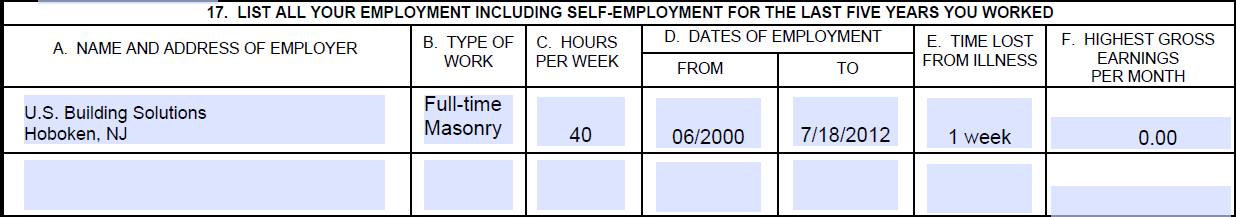 Request VA Form(s) 21-4192, Request for Employment Information in Connection with Claim for Disability Benefit, for the Veteran’s last year of employment even if the Veteran has not worked for five years or more.
19
[Speaker Notes: Employment History Requirements in IU Claims
The last five years that he or she worked:
Request VA Forms 21-4192, Request for Employment Information in Connection with Claim for Disability Benefit, 
for the Veteran’s last year of employment even if the Veteran has not worked for five years or more.]
Employment History Requirements in IU Claims (continued)
Exception:  Do not send the VA Form 21-4192 to the Veteran’s last employer if the evidence of record is sufficient to award increased compensation based on IU and the Veteran has returned a substantially complete VA Form 21-8940 indicating he/she is unemployed.
20
[Speaker Notes: Employment History Requirements in IU Claims (continued)
Exception:  Do not send the VA Form 21-4192 to the Veteran’s last employer if the evidence of record is sufficient to award increased compensation based on IU and the Veteran has returned a substantially complete VA Form 21-8940 indicating he or she is unemployed.]
Requesting Employment Information from Employers
Send a VA Form 21-4192 to the former employer(s) for which the Veteran worked during his/her last year of employment.
At the same time, send a copy of VA Form 21-4192 to the Veteran and request that their previous employer complete and return the form.
If VA Form 21-4192 is not received from the Veteran’s employer(s) within 15 days
send a follow-up request to the employer(s) for VA Form 21-4192, allowing an additional 15 days for response, and
notify the Veteran that it is ultimately the Veteran’s responsibility to obtain this information.
21
[Speaker Notes: Requesting Employment Information from Employers
Send a VA Form 21-4192 to the former employer(s) for which the Veteran worked during his/her last year of employment.
At the same time, send a copy of VA Form 21-4192 to the Veteran and request that their previous employer complete and return the form.
If VA Form 21-4192 is not received from the Veteran’s employer(s) within 15 days send a follow-up request to the employer(s) for VA Form 21-4192, 
allowing an additional 15 days for response, and notify the Veteran that it is ultimately the Veteran’s responsibility to obtain this information.]
Medical Evidence Requirements in IU Claims
The evidence should reflect the Veteran’s condition within the past 12 months and include, but need not be limited to:




Important: A medical examination is not automatically required in every IU claim. An examination is required if the information and evidence of record does not contain sufficient competent medical evidence to decide the claim.
the results of VA examination(s)
hospital reports, and/or
outpatient treatment records.
22
[Speaker Notes: Medical Evidence Requirements in IU Claims
The evidence should reflect the Veteran’s condition within the past 12 months and include, but need not be limited to
the results of VA examination(s), hospital reports, and/or outpatient treatment records.
Important: A medical examination is not automatically required in every IU claim. 
An examination is required if the information and evidence of record does not contain sufficient competent medical evidence to decide the claim.]
Exam Request Builder Language
Note: Please comment on the effect of the Veteran's service connected disabilities on his or her ability to function in an occupational environment and describe any identified functional limitations. Please refrain from opining on if the veteran is unemployable or employable; instead focus and reflect on the functional impairments and how these impairments impacts occupational and employment activities.
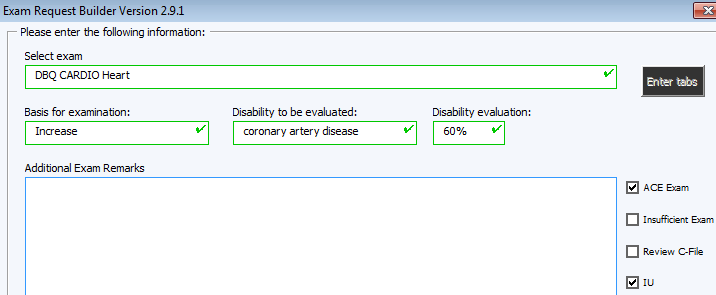 23
[Speaker Notes: Exam Request Builder Language
Please comment on the effect of the Veteran's service connected disabilities on his or her ability to function in an occupational environment 
and describe any identified functional limitations. 
Please refrain from opining on if the veteran is unemployable or employable; instead focus and reflect on the functional impairments
and how these impairments impacts occupational and employment activities.]
When to Obtain SSA Reports in IU Claims
Obtain and consider complete copies of the Social Security Administration (SSA) decision (grants and denials) and any supporting medical records when:






Note: Regional offices (ROs) are not required to request SSA records when a Veteran fails to return the VA Form 21-8940.
evidence of record is insufficient to award increased compensation based on IU, and
the Veteran’s claims folder shows that the Veteran has been examined or awarded disability benefits by SSA.
24
[Speaker Notes: When to Obtain SSA Reports in IU Claims 
Obtain and consider complete copies of the Social Security Administration (SSA) decision (grants and denials) 
and any supporting medical records when evidence of record is insufficient to award increased compensation based on IU, 
And the Veteran’s claims folder shows that the Veteran has been examined or awarded disability benefits by SSA.
Note: Regional offices (ROs) are not required to request SSA records when a Veteran fails to return the VA Form 21-8940.]
How to Obtain SSA Reports
Regional Offices (ROs) are required to:





Note: SSA allows only a limited number of employees at each RO to have access to SSA-GSO.
request records through the SSA-GSO website, and
follow the format for the requests as outlined in the SSA-GSO User Guide.
25
[Speaker Notes: How to Obtain SSA Reports
Regional Offices (ROs) are required to request records through the SSA-GSO website, and follow the format for the requests as outlined in the SSA-GSO User Guide. 
Note: SSA allows only a limited number of employees at each RO to have access to SSA-GSO.]
When and How to Obtain Vocational Rehabilitation Records in IU Claims
When the evidence of record indicates that the Veteran was seen by the Vocational Rehabilitation and Employment Service (VR&E) and evidence of record is insufficient to award IU, obtain and evaluate any records related to this contact.
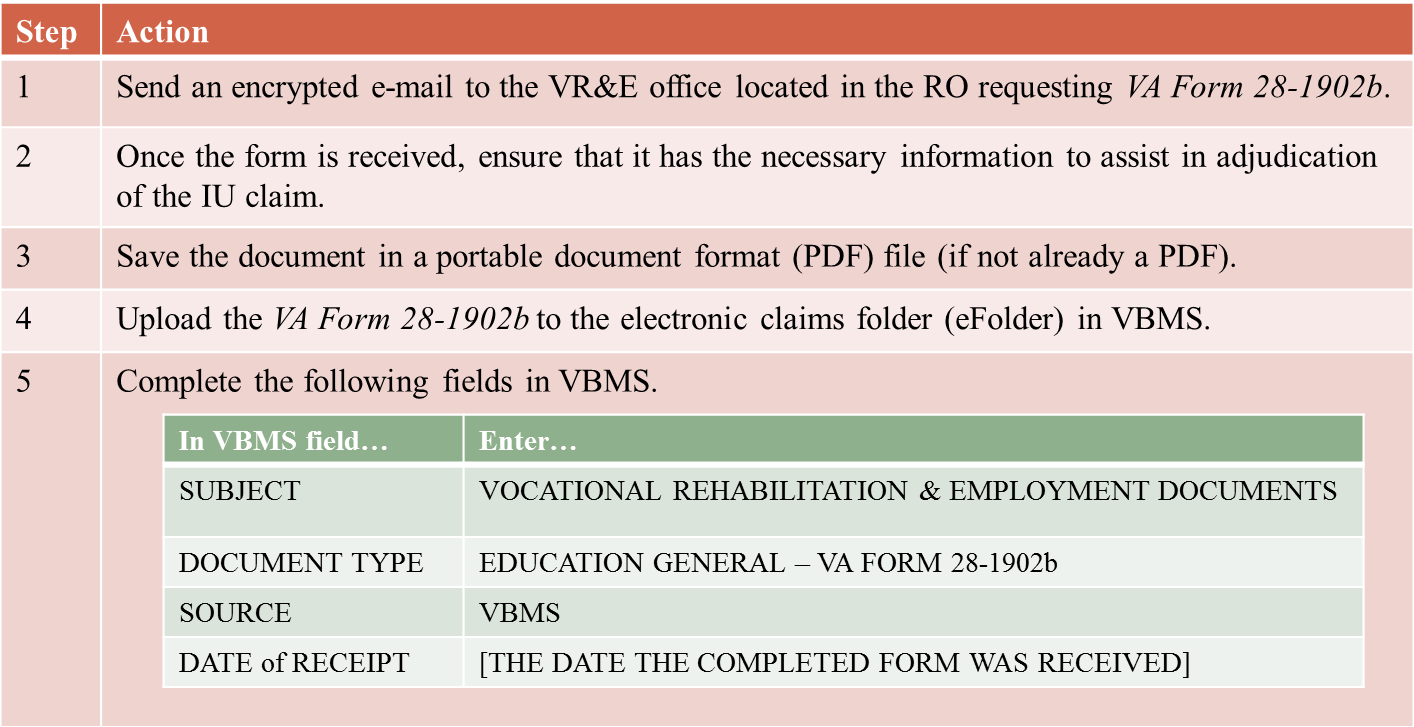 26
[Speaker Notes: When and How to Obtain Vocational Rehabilitation Records in IU Claims
When the evidence of record indicates that the Veteran was seen by the Vocational Rehabilitation and Employment Service (VR&E)
and evidence of record is insufficient to award IU, obtain and evaluate any records related to this contact.]
Considering IU Claims for National Guard and Reservists
If a Veteran is currently serving in the National Guard or Reserves, the reviewer should consider the following:

Determine if a medical examiner has indicated that a Veteran is unable to perform his/her military duties due to SC disability.
27
[Speaker Notes: Considering IU Claims for National Guard and Reservists
If a Veteran is currently serving in the National Guard or Reserves, the reviewer should consider the following:
Determine if a medical examiner has indicated that a Veteran is unable to perform his/her military duties due to SC disability.]
Considering IU Claims for National Guard and Reservists (continued)
Make sure that the latest service treatment records (STRS) are of record. Such records may aid in determining if the disability is preventing the Veteran from performing his/her current Guard or Reserve duties. 

If the evidence of record is not sufficient to award increased compensation based on IU, request that the unit commander complete and return VA Form 21-4192.
28
[Speaker Notes: Considering IU Claims for National Guard and Reservists (continued)
Make sure that the latest service treatment records (STRS) are of record. 
Such records may aid in determining if the disability is preventing the Veteran from performing his/her current Guard or Reserve duties. 
If the evidence of record is not sufficient to award increased compensation based on IU, request that the unit commander complete and return VA Form 21-4192.]
Self-Employment Development
Request that the Veteran furnish a statement regarding the:
types of work performed
number of hours worked per week, and
amount of time lost in the previous 12 months due to SC disabilities.
29
[Speaker Notes: Self-Employment Development
Request that the Veteran furnish a statement regarding the types of work performed number of hours worked per week, 
And amount of time lost in the previous 12 months due to SC disabilities.]
Promulgation Considerations for IU
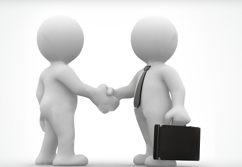 30
30
[Speaker Notes: Promulgation Considerations for IU]
Reasonably Raised Claims of IU
When a reasonably raised claim of IU is identified, and additional evidence is needed:
the RVSR will rate all other claimed issues that can be decided, 
show the issue of potential IU entitlement as deferred in the rating decision, 
and the reasonably raised IU issue is developed under the existing end product (EP), which will remain pending until a merits determination of IU entitlement is made.
31
[Speaker Notes: Reasonably Raised Claims of IU
When a reasonably raised claim of IU is identified, and additional evidence is needed 
the RVSR will rate all other claimed issues that can be decided, 
show the issue of potential IU entitlement as deferred in the rating decision, 
and the reasonably raised IU issue is developed under the existing end product (EP), which will remain pending until a merits determination of IU entitlement is made]
Ancillary Considerations
If IU has been granted and there is no future examination established, Chapter 35 must also be granted.
Special monthly compensation S (housebound rate) is payable where the Veteran has a single service-connected disability rated as 100 percent and has additional service-connected disability or disabilities independently ratable at 60 percent.
32
[Speaker Notes: Ancillary Considerations
If IU has been granted and there is no future examination established, Chapter 35 must also be granted.
Special monthly compensation S (housebound rate) is payable where the Veteran has a single service-connected disability rated as 100 percent 
and has additional service-connected disability or disabilities independently ratable at 60 percent]
Entitlement to SMC at Housebound Rate
A Veteran in receipt of IU benefits may be entitled to special monthly compensation (SMC) at the Housebound rate under 38 U.S.C. 1114(s) if the evidence shows that:
the unemployability is the result of one SC disability, and
the Veteran has additional SC disability(ies) independently rated at least 60 percent disabling
33
[Speaker Notes: Entitlement to SMC at Housebound Rate
A Veteran in receipt of IU benefits may be entitled to special monthly compensation (SMC) at the Housebound rate under 38 U.S.C. 1114(s) 
if the evidence shows that the unemployability is the result of one SC disability, 
and the Veteran has additional SC disability or disabilities independently rated at least 60 percent disabling]
SMC Housebound (continued)
Example: A Veteran would be entitled to SMC at the Housebound rate if:
his/her total IU evaluation is based on a 70 percent SC rating for posttraumatic stress disorder, 
and the Veteran has additional SC evaluations for headaches and a back condition that combine to 60 percent.
34
[Speaker Notes: SMC Housebound Continued
Example: A Veteran would be entitled to SMC at the Housebound rate if his/her total IU evaluation is based on a 70 percent SC rating for posttraumatic stress disorder, 
And the Veteran has additional SC evaluations for headaches and a back condition that combine to 60 percent.]
Considering IU for Incarcerated Veterans
If an IU evaluation is in effect prior to incarceration in excess of 60 days for conviction of a felony, the IU evaluation will be reduced to 10 percent in accordance with 38 CFR 3.665.
35
[Speaker Notes: Considering IU for Incarcerated Veterans
If an IU evaluation is in effect prior to incarceration in excess of 60 days for conviction of a felony, 
the IU evaluation will be reduced to 10 percent in accordance with 38 CFR 3.665.]
Monitoring Changes in Employability Status
Changes in the employability of Veterans for whom IU is established is monitored through the:
annual release of VA Form 21-4140, Employment Questionnaire, via the Benefits Delivery Network (BDN).
36
[Speaker Notes: Monitoring Changes in Employability Status
Changes in the employability of Veterans for whom IU is established is monitored through the annual release of VA Form 21-4140, 
Employment Questionnaire, via the Benefits Delivery Network (BDN).]
When Monitoring Changes in Employability Status Is Not Required
Monitoring changes in employability status is not required when the Veteran:
is 69 years of age or older,
has been rated totally disabled due to unemployability for a period of 20 continuous years, which protects the evaluation from future reduction under 38 CFR 3.951(b), or
is assigned a 100-percent schedular evaluation.
37
[Speaker Notes: When Monitoring Changes in Employability Status Is Not Required 
Monitoring changes in employability status is not required when the Veteran is 69 years of age or older,
has been rated totally disabled due to unemployability for a period of 20 continuous years, 
which protects the evaluation from future reduction under 38 CFR 3.951(b), Or is assigned a 100-percent schedular evaluation.]
Action Taken if VA Form 21-4140 Is Not Returned
Rating Decision proposes to reduce,
due process (65 days) is sent to the Veteran,
if the Veteran does not return the completed 21-4140 within 65 days, 
reduce the first day of the month following the end of the 65 day due process period, or date last paid (whichever is later), 
then refer to the RVSR for rating decision reflecting reduction to the schedular evaluation.
38
[Speaker Notes: Action Taken if VA Form 21-4140 Is Not Returned
Rating Decision proposes to reduce, due process (65 days) is sent to the Veteran, if the Veteran does not return the completed 21-4140 within 65 days, 
reduce the first day of the month following the end of the 65 day due process period, or date last paid (whichever is later), 
Then refer to the RVSR for rating decision reflecting reduction to the schedular evaluation.]
Questions
Lesson Title
39